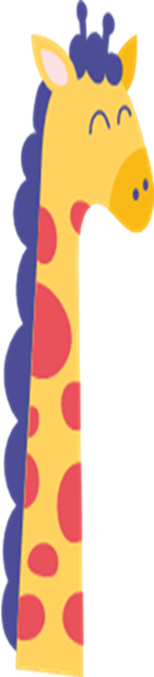 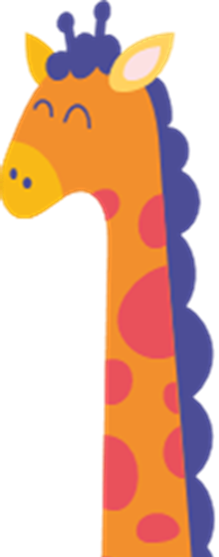 La familia en la pintura1° básico
Objetivo
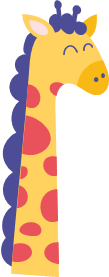 (OA 1)
Expresar y crear trabajos de arte a partir de la observación del:
entorno natural: paisaje, animales y plantas
entorno cultural: vida cotidiana y familiar
entorno artístico: obras de arte local, chileno, latinoamericano y del resto del mundo 
(OA 4)
Observar y comunicar oralmente sus primeras impresiones de lo que sienten y piensan de obras de arte por variados medios.
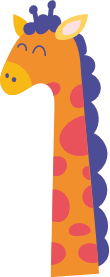 Actividad 1
Identifican características de su familia, mediante preguntas como:
¿Cómo es mi familia? (alegre, divertida, enojona, etc.)
¿Cuántos somos en nuestra familia? ¿Cómo se llama cada uno de sus integrantes?
¿Cuántos hermanos somos? ¿En qué lugar estoy yo de acuerdo a mi edad? (mayor, menor, del medio, otros)
¿Qué actividades hacemos generalmente juntos?
¿Qué es lo que más me gusta hacer con mi familia?
¿Tenemos alguna mascota? ¿Qué animal es? ¿Cómo se llama?
Se resumen las ideas planteadas oralmente.

Observan el PPT y realizan las actividades que aparecen.
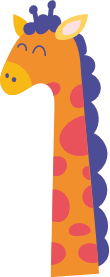 Actividad 2
Seleccionan aquella actividad que más les gusta hacer en familia y la dibujan, usando lápices de cera y plumones, para luego representarla a sus compañeros por medio de la mímica y la expresión corporal.
La familia de Carlos IV de Francisco de Goya
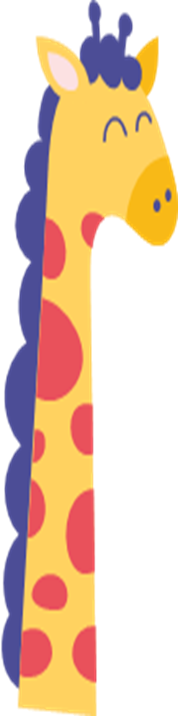 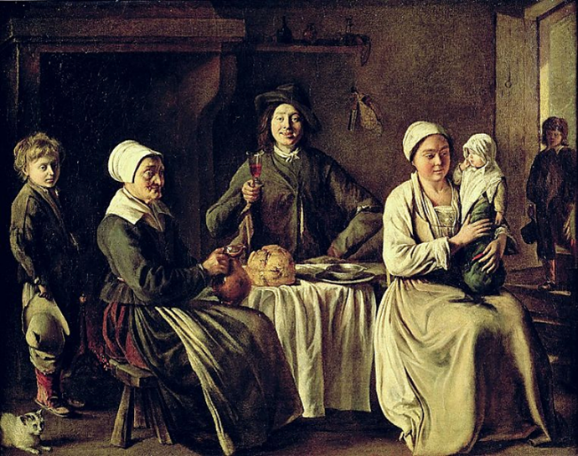 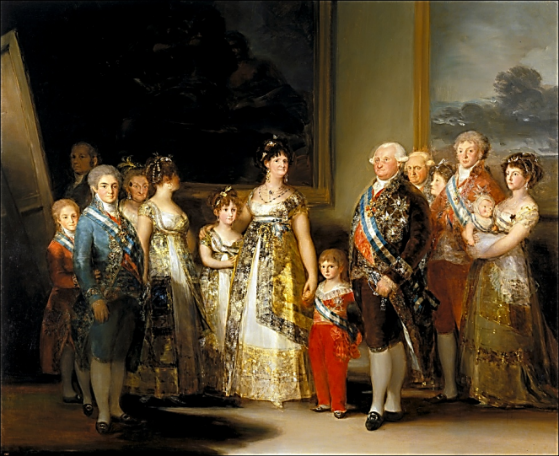 La familia de Carlos IV de Francisco de Goya
Familia feliz de Hermanos Le Nain
Juguemos a encontrar en qué se parecen y en qué se diferencian.
¿Por qué las obras se titulan familia?
¿En cuál de las pinturas la gente es más elegante y por qué?
¿En cuál de las pinturas hay más gente?
¿En cuál están comiendo?
¿Cuántos niños y bebés hay?
¿Cómo son los lugares donde están los personajes?
¿Qué familia tienen mascota y qué animal es?
La familia de Carlos IV de Francisco de Goya
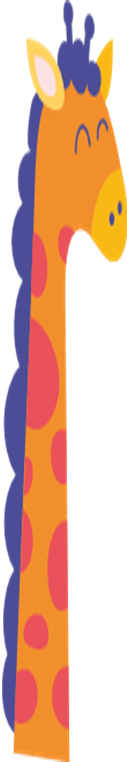 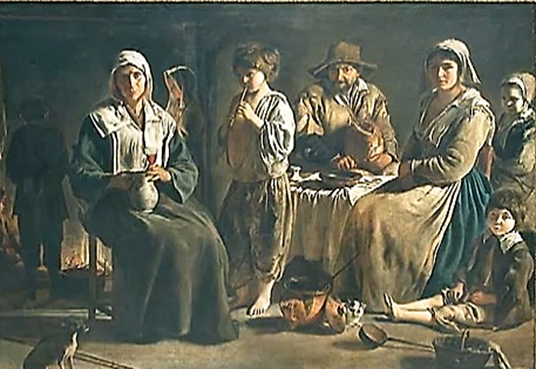 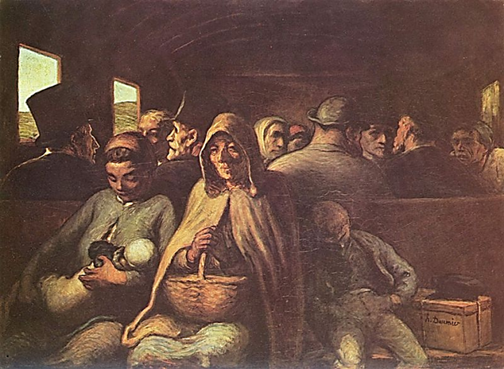 El vagón de tercera de Honoré Daumier
Familia de paisanos de los hermanos Le Nain
La familia de Carlos IV de Francisco de Goya
Adivina, buen adivinador: ¿dónde están los objetos, animales y personas que aparecen abajo?
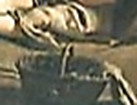 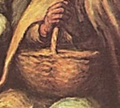 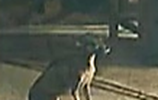 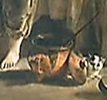 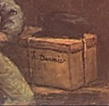 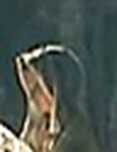 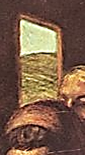 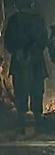 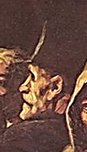 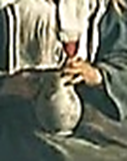 La familia de Carlos IV de Francisco de Goya
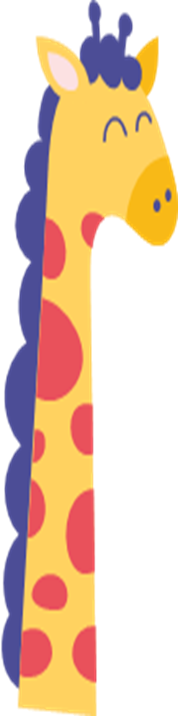 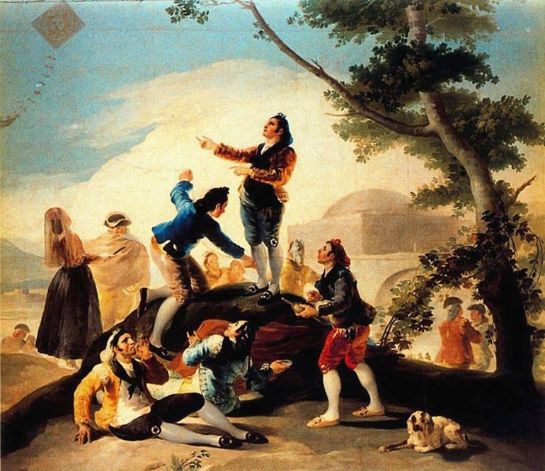 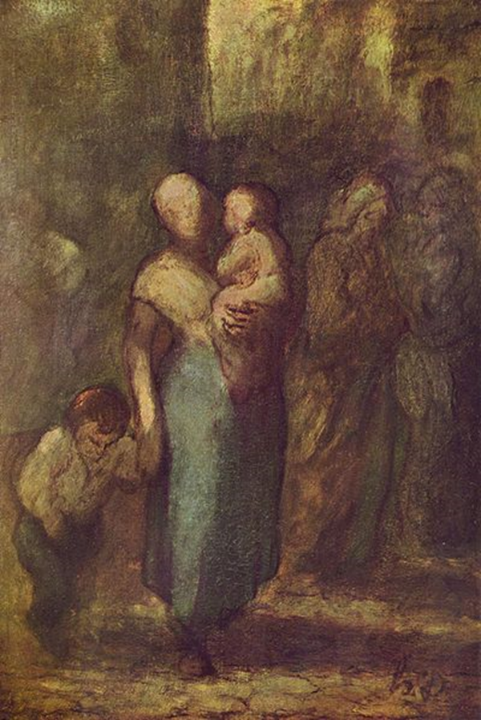 El vagón de tercera de Honoré Daumier
Familia de paisanos de los hermanos Le Nain
La familia de Carlos IV de Francisco de Goya
El cometa de Francisco de Goya
¿Cuál de las pinturas es más alegre, explica?
¿Qué sensaciones, emociones e ideas te generan las obras?
Madre e hijos de Honoré Daumier
La familia de Carlos IV de Francisco de Goya
La familia Belleli de Edgar Degas
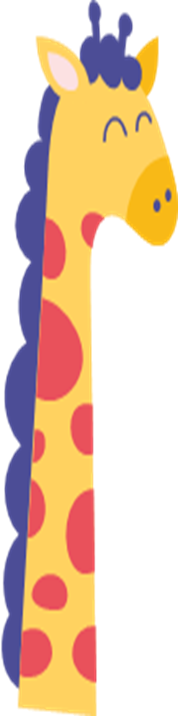 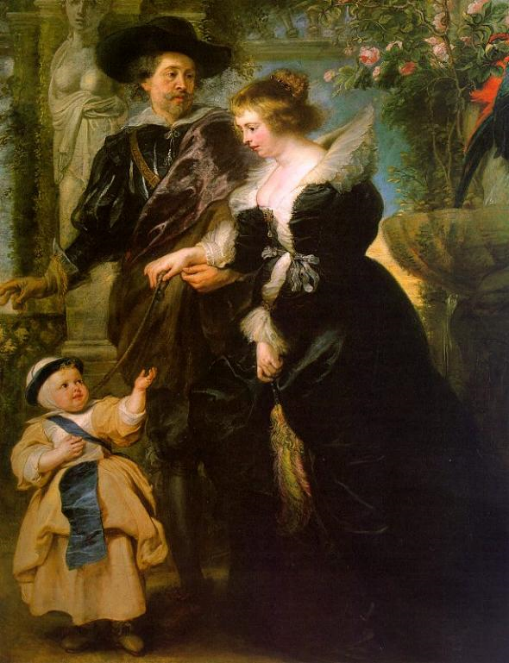 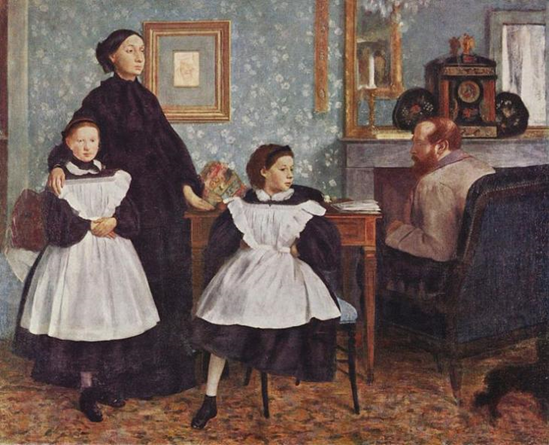 El vagón de tercera de Honoré Daumier
La familia de Carlos IV de Francisco de Goya
Estas escenas familiares son:
¿Del pasado o del presente, en qué se nota?
¿Qué sentirán las personas de las pinturas?

Si tu familia se hiciera un retrato, ¿qué sentimientos te gustaría expresar?
El artista, su esposa Hélène Fourment y su hijo Peter Paul de Peter Paul Rubens
La familia de Carlos IV de Francisco de Goya
Retrato del conde Lepic y sus hijas de Edgar Degas¿
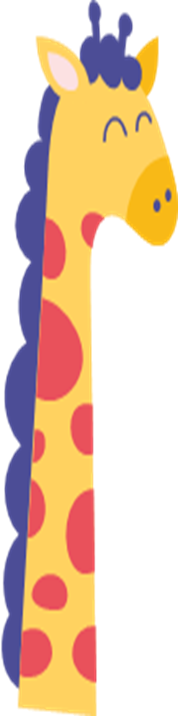 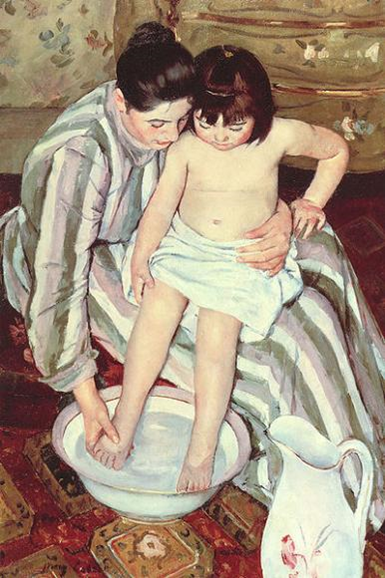 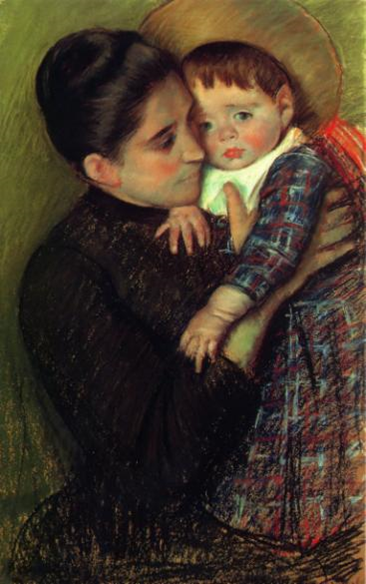 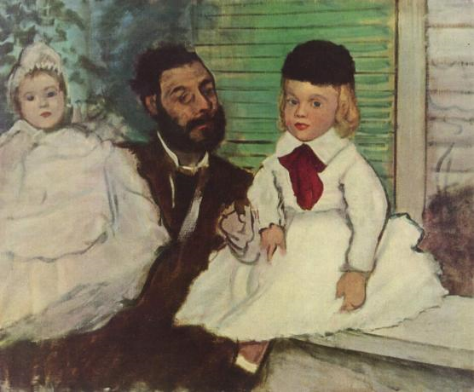 El vagón de tercera de Honoré Daumier
La familia de Carlos IV de Francisco de Goya
¿Qué están haciendo las personas en estas pinturas?
¿Qué te gusta hacer con tus papás?
Cuando tienes pena, ¿quién te consuela?
¿Cuál de los cuadros es más alegre? y ¿porqué?
Helene de Septeuil de Mary Cassatt
El baño de Mary Cassatt
La familia de Carlos IV de Francisco de Goya
Adivina, buen adivinador… ¿dónde están las personas y los objetos?
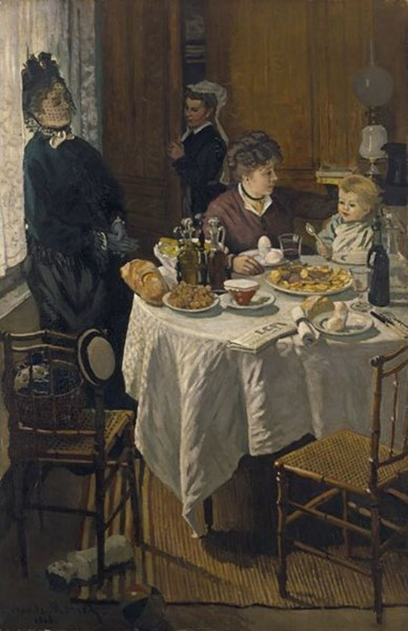 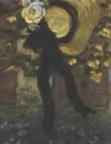 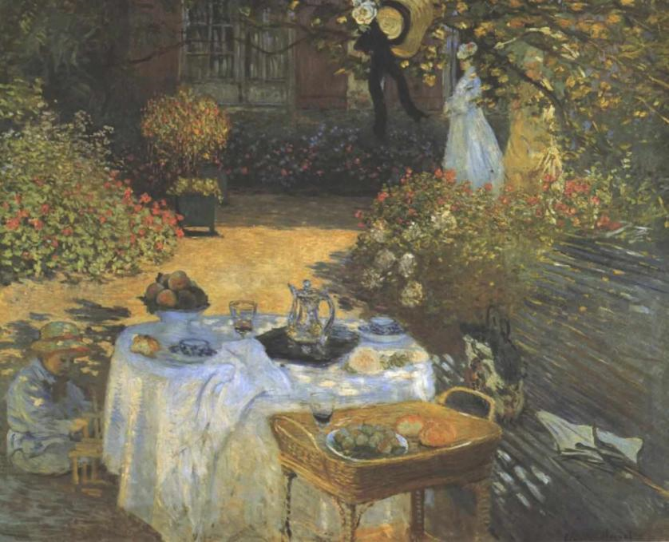 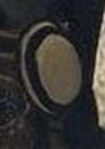 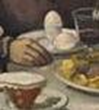 El vagón de tercera de Honoré Daumier
La familia de Carlos IV de Francisco de Goya
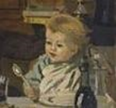 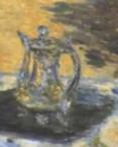 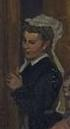 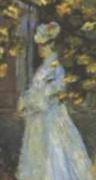 El baño de Mary Cassatt
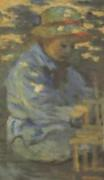 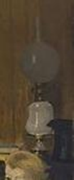 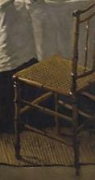 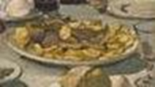 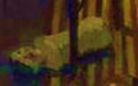 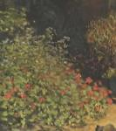 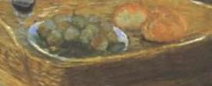 La familia Monet en su jardín de Argenteuil de Claude Monet
La familia de Carlos IV de Francisco de Goya
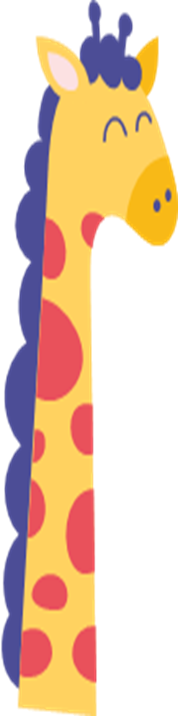 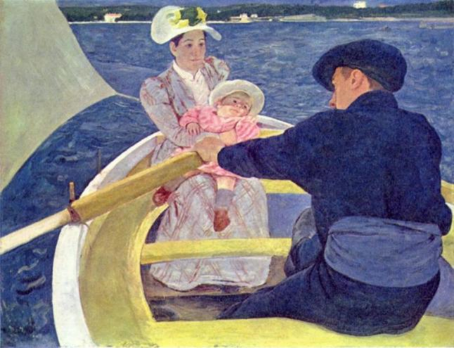 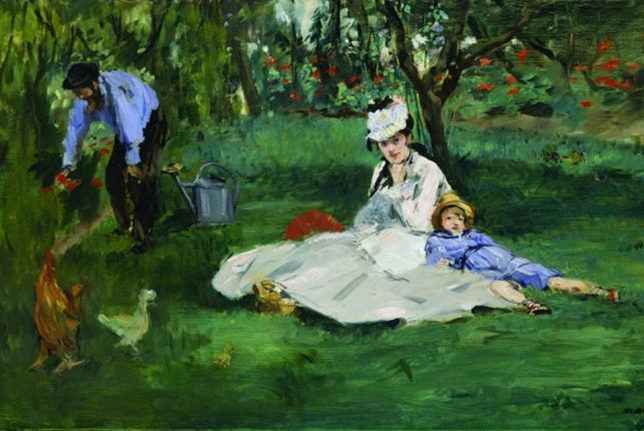 El baño de Mary Cassatt
La fiesta en el bote de Mary Cassatt
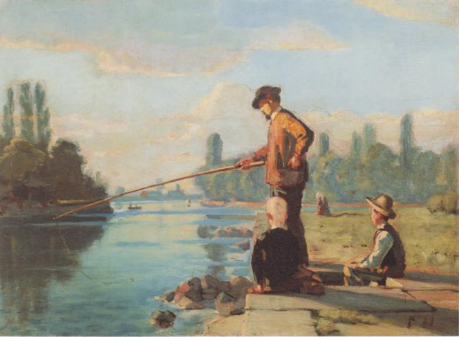 El vagón de tercera de Honoré Daumier
La familia de Carlos IV de Francisco de Goya
¿En qué lugares se desarrollan estas pinturas?
¿Qué están haciendo las personas?

Si tú hicieras una pintura de tu familia, ¿qué estarían haciendo y en qué lugar estarían?
El pescador de Ferdinand Holder
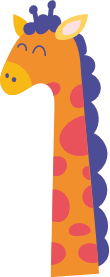 Actividad
Observan pinturas de escenas familiares y las comentan a partir de preguntas como:
¿Que observamos?
¿En qué se diferencian las pinturas en cuanto al vestuario a las personas, su vestuario y ambiente y las personas?
Si un artista quisiera hacer un retrato de su familia, ¿a quiénes incluirían? y ¿por qué?
¿Qué les gustaría estar haciendo cuando el artista los retratara?
¿A cuál artista de los observado elegirían para que retratara a su familia? y ¿por qué?
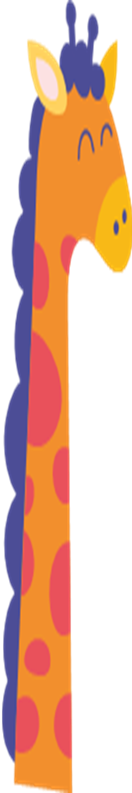 Conozcamos a los pintores
Peter Paul Rubens
Nació en 1577 y murió en 1640.Fue un pintor barroco muy importante que pinto retratos, paisajes, escenas religiosas de costumbres y  de mitología.Sus pinturas son muy grandes , son realistas y llenas de movimiento.
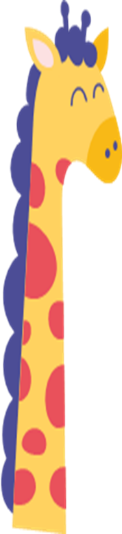 Antoine, Louis y Mathieu Le Nain eran hermanos, nacieron en Francia, entre 1599 y 1607 y murieron entre 1648 y 1677. 
Se caracterizaban por hacer una pintura con temas costumbristas en las que aparecen los campesinos en diferentes labores, se reconocen por el uso de luces, sombras y colores oscuros.
Antoine, Louis y Mathieu Le Nain
Francisco de Goya
Nació en Zaragoza en 1746 y murió en 1828. A los 48 años quedó sordo y su pintura se tornó más triste y trágica.Fue un gran retratista que trabajó en la corte de España y mostraba a las personas tal como eran, sin embellecerlas.  También pintó los hechos históricos de su época y de su país.
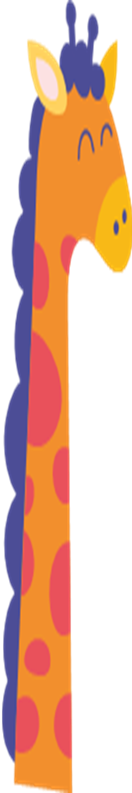 Honoré Daumier fue un pintor francés que nació en 1808 y murió en 1879.
Conocido como el mejor caricaturista del siglo XIX, caricaturizó a la gente de su época. 
En sus pinturas mostró el mundo del trabajo y la miseria en que vivían muchas personas.
Honoré Daumier
Mary Cassatt
Artista estadounidense que nació en 1844 y murió en 1926. Fue una pintora impresionista que usaba colores fuertes. y vivió en París.En sus obras captó diferentes momentos íntimos e importantes para las personas.
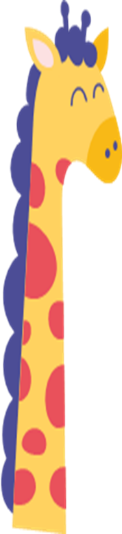 Pintor francés que nació en 1834 y murió en 1917. Es considerado como uno de los mejores dibujantes de todas las épocas y
pintó bailarinas, carreras de caballos y retratos.
Usó diferentes materiales para pintar, como óleo, lápiz pastel y acuarela.
Edgar Degas
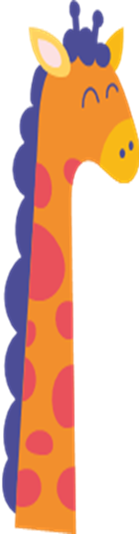 Claude Monet
Pintor francés que nació en 1840 y murió en 1926 y es considerado como el líder de los impresionistas.
Su gran interés era pintar la luz de los paisajes y escenas de la vida diaria. Lo hizo por
medio de pinceladas de fuertes colores
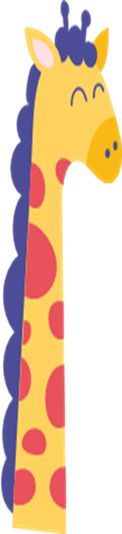 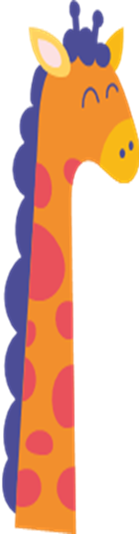 ¿Gracias!
Imágenes en:

wikimediacommons.org
wikipedia.org
slidesgo.com